Qari mill-Ktieb
ta’ Bin Sirak
Sir 6, 5-17
Fomm li jagħti gost ikattar il-ħbieb, u lsien jitkellem tajjeb ikollu ħafna min jirrispettah. Ħa jkunu ħafna dawk li jsellmulek, imma
wieħed f’elf dawk li jagħtuk parir. Meta tikseb ħabib, iksbu wara li tkun ġarrabtu, u tkunx mgħaġġel biex tafda fih.
Għax hemm min hu ħabib meta jaqbillu, u ma jiqafx miegħek dakinhar 
tal-għawġ tiegħek. Hemm il-ħabib li jinbidel f’għadu,
u b’għajb tiegħek jikxef li għandu tilwima miegħek.
Hemm il-ħabib li joqgħod miegħek mal-mejda, imma ma jiqafx miegħek
dakinhar tal-għawġ.
Fit-tajjeb tiegħek ikun qisu int, u b’wiċċu minn quddiem jikkmanda 
lill-qaddejja tiegħek;
imma jekk tkun magħkus, idur kontrik u jinħeba minn quddiem wiċċek.
Inqata’ mill-għedewwa tiegħek, u oqgħod b’seba’
għajnejn fuq ħbiebek.
Kenn sod il-ħabib ta’ min jafda fih, u min isib wieħed ikun sab teżor. Ma tibdlu ma’ xejn ħabib tafdah,
u m’għandekx kejl biex tkun taf xi jsarraf.
Duwa tal-ħajja ħabib tafdah, u jsibu minn jibża’ mill-Mulej.
Min jibża’ mill-Mulej imexxi tajjeb il-ħbiberija tiegħu, u kif ikun hu, ikun ħabibu.
Il-Kelma tal-Mulej.
R:/ Irroddu ħajr lil Alla
Salm Responsorjali
R:/ Mexxini mill-mogħdija tal-kmandamenti tiegħek
Imbierek int, Mulej!
Għallimni l-kmandamenti tiegħek.
Bil-kmandamenti tiegħek irrid nitgħaxxaq,
qatt ma ninsa l-kelma tiegħek.
R:/ Mexxini mill-mogħdija tal-kmandamenti tiegħek
Iftaħli għajnejja, biex nara
l-għeġubijiet tal-liġi Fehemni t-triq tal-preċetti tiegħek, biex naħseb fuq għeġubijietek..
R:/ Mexxini mill-mogħdija tal-kmandamenti tiegħek
Fehemni biex inħares il-liġi tiegħek
u nagħmilha b’qalbi kollha.
Mexxini mill-mogħdija 
tal-kmandamenti tiegħek,
għax fiha nsib l-għaxqa tiegħi.
R:/ Mexxini mill-mogħdija tal-kmandamenti tiegħek
Hallelujah, Hallelujah
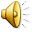 Il-kelma tiegħek hi 
l-verità;
qaddisna permezz 
tal-verità.
Hallelujah, Hallelujah
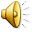 Qari mill-Evanġelju skont 
San Mark
Mk 10, 1-12
R:/ Glorja lilek Mulej
F’dak iż-żmien, Ġesù telaq minn Kafarnahum u mar fl-art tal-Lhudija u ’l hemm mill-Ġordan, u 
n-nies mill-ġdid inġabret
madwaru; u hu, kif kienet id-drawwa tiegħu, raġa’ qabad jgħallimhom.
Resqu xi Fariżej lejh, u biex iġarrbuh staqsewh
jekk raġel jistax jitlaq lil martu. Weġibhom u qal: 
“X’ordnalkom Mosè?”. 
Qalulu:
“Mosè ta l-permess li wieħed jagħmel il-kitba tad-divorzju, u jibgħatha”. 
Imbagħad weġibhom Ġesù:
“Minħabba l-ebusija ta’ qalbkom kitbilkom dan 
l-ordni. Iżda sa mill-bidu tal-ħolqien Alla għamilhom raġel u mara.
Għalhekk mela raġel iħalli lil missieru u ’l ommu u jingħaqad ma’ martu, u t-tnejn isiru ġisem wieħed.
Għalhekk mhumiex iżjed tnejn, imma ġisem wieħed. Mela dak li għaqqad Alla ma għandux jifirdu l-bniedem”.
Xħin daħlu d-dar 
id-dixxipli reġgħu staqsewh fuq dan, u hu qalilhom:
“Min jitlaq lil martu u jiżżewweġ oħra jkun ħati ta’ adulterju kontra 
l-ewwel waħda;
u jekk mara titlaq lil żewġha u tiżżewweġ ieħor tkun ħatja ta’ adulterju”.
Il-Kelma tal-Mulej
R:/ Tifħir lilek Kristu